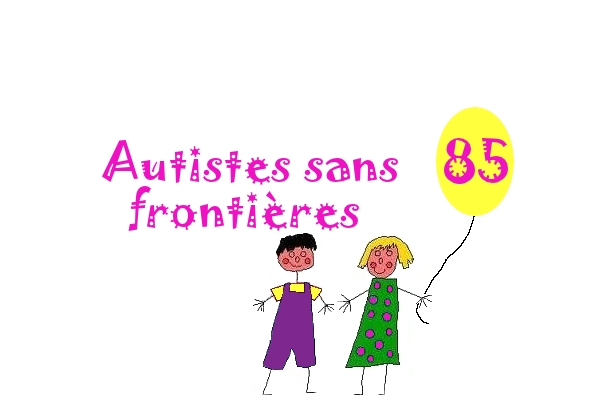 Introduction
L’impact sur l’entourage

Le dépistage
L’impact sur l’entourage
La fratrie

Les grands parents
Le dépistage
Les signes d’alerte
M-C.H.A.T. : tableau de dépistage
    Questionnaire pour les parents
VOS MISSIONS
L’ Accompagnement des enseignants
 La Prévention des difficultés
 La Remédiation
PLAN
I/ L’éducation positive
		
II/L’observation: la contingence à trois termes
		
III/cas pratiques
I/ L’éducation positive
a-The fun theory
“ Que ce soit pour vous-même, pour l’environnement, ou quelque chose de totalement différent, la seule chose qui importe, c’est que c’est un changement pour le mieux ”.
La motivation par le plaisir.
L’étude du comportement humain qui a tendance à montrer que: Les émotions liées au plaisir, à la joie, à la gaité, ouvrent les « vannes » du cerveau créatif, d’un monde des possibles qui donne envie. Cela permet des changements de comportements rapides chez les personnes.
Ce principe a été remis au goût du jour en 2009 par le constructeur automobile Volkswagen. Le principe est tout simple : en s’amusant, les gens changent plus facilement et volontairement de comportement.
Cette méthode d’apprentissage grâce à l’ajout d’un stimulus agréable (récompense, félicitations, etc.) dépendant de la réponse, augmente la probabilité de répétition d’un comportement.  
Cette méthode dite par « utilisation du renforcement positif » dans l’éducation des enfants notamment a prouvé son efficacité par rapport à la punition.  L’apprentissage se fait alors par un apport positif.
2 groupes/ 3 questions
L’escalator
La poubelle
   /
Le comportement ciblé ?
La motivation ?
La conséquence ?
b- le pairing
Créer du lien positif avec quelqu’un ou quelque chose.

Fonction essentielle.

Etre avec nous = plaisir.

Devenir « la bonne grand-mère ».

C’est une première étape et ce n’est jamais terminé!
Apporter des choses positives à l’enfant.

S’associer aux choses ou activités appréciées par l’enfant.

Contrôler l’accès à celles-ci afin de susciter des demandes, de l’échange.

Communiquer avec l’enfant.

Choisir des choses ou activités qui sont plus intéressantes avec nous que sans nous.
c- A ne pas faire…
Avoir trop d’exigences.

Enlever les ‘renforçateurs’ trop tôt.

Etre associé à des évènements négatifs.

Renforcer un comportement inapproprié.
II/ L’observationLa contingence à trois termes
Antécédent
Comportement
Conséquence
Contingence à trois terme (ABC)L’ ABC est l’unité de base de l’analyse du comportement
A  L’antécédent
Contingence à trois terme (ABC)
Les antécédents peuvent contrôler l’apparition du comportement
Exemples
La faim
Être enrhumé
Le froid
La chaleur
Exemples
Sonnerie scolaire
Alarme incendie
Présence de la maitresse
Présence de matériel spécifique à une activité
Un comportement peut être approprié dans un contexte et pas dans un autre, d’où l’importance que le comportement soit sous contrôle de bon stimuli!
La discrimination
le fait qu’un comportement apparaisse dans un contexte et pas dans un autre

On dit ‘bonjour’ à la maîtresse et on peut dire ‘salut’ aux copains

On écrit sur une feuille mais pas sur la table
B Le comportement
Contingence à trois terme (ABC)
Le comportement:

tout ce que nous faisons
Actions, mouvements
est
Visible (observable)
mesurable
fréquence
Durée…
Topographie:
La forme du comportement (taper sur l’épaule de l’adulte pour demander de l’aide)
Fréquence:
Le nombre de réponse (taper plus de mots à l’ordinateur)
Latence:
	Le temps entre l’antécédent et l’apparition du comportement (répondre en deux secondes)
Durée:
Temps total du comportement (rester assis sur la chaise pendant 5 mn)
Amplitude:
(Parler moins fort)
Le comportement
Doit être:

	observable (on le voit)
	mesurable (on le comptabilise, fréquence, 			latence)
C La conséquence
Contingence à trois terme (ABC)
La conséquence influence le comportement futur
3 types de conséquences:
Le renforcement
La punition 
L’extinction
Le renforcement
C’est un ensemble de procédures qui visent à augmenter la probabilité d’apparition d’un comportement
Il existe deux types de renforcement:
Le renforcement positif: l’ajout d’un stimulus agréable
Le renforcement négatif: le retrait d’un stimulus désagréable
Exemples à l’école
Renforcement positif:
Obtenir une bonne note
Dire « bravo »
Laisser sortir les enfants plus tôt en récréation
Donner un rôle agréable à un élève
Renforcement négatif:
L’AVSI termine le travail pour l’élève
L’AVSI aide l’élève
Terminer un calcul avec la calculatrice
Pas de devoir à faire pour le lendemain
Types de renforçateurs
Primaires:
Nourriture,  sommeil, chaleur, eau…
Secondaires:
Sociaux (« bravo », « bon travail »…)
Tangibles (bulles, toupies…)
Activités (jouer au foot, coloriages…)
Sensoriels (chatouilles, massages…)
Autres (avoir un temps avec l’adulte…)
Un renforçateur doit…
Etre individualisé
Augmenter le comportement cible
Etre consistant: renforce chaque comportement cible
Etre immédiat: 2 secondes après l’émission du comportement
Etre contingent: couplé avec le comportement cible
Doit être proportionnel à l’effort fourni
Etre imprévisible
La punition
C’est un ensemble de procédures qui visent à diminuer l’apparition du comportement
Il existe deux types de punitions:
La punition négative: retrait d’un stimulus renforçant
La punition positive: l’ajout d’un stimulus aversif
Exemples à l’école
Etre mis à l’écart du groupe
Faire balayer ou essuyer si l’élève renverse quelque chose
Faire un travail supplémentaire (exercice, recopier une partie du règlement)
Précisions…
C’est le comportement qui est puni et non la personne
La punition est une conséquence apportée à un comportement
La punition est le dernier choix d’intervention
La punition doit être prévisible
C’est une punition si seulement le comportement diminue ou disparait
L’extinction
L’extinction est la « non présentation » de la conséquence qui était jusqu’à présent donnée à un comportement
Pic d’extinction!
III/ Cas pratique
Phillip / Matt
En lisant votre scénario, faites attention aux indices montrant le niveau auquel votre sujet comprend le monde.
1/ faire la liste des intérêts de votre sujet
Quand et où est-il le mieux?
Qu’est ce qui l’intéresse?
Qu’est ce qui le motive?
Quelles stratégies d’enseignement fonctionnent le mieux avec lui?
Dans quels domaines commence-t-il à apprendre, à avoir des compétences émergentes?
2/ listez les difficultés
Où et quand est-il le plus ‘mal’?
Quelles sont les choses les plus problématiques pour lui?
Phillip / Matt
Imaginez une séance d’apprentissage sur une compétence en émergence

Education positive
Contingence à trois termes
Structuration visuelle
ECHANGES
A BIENTÔT!